Gestión de InfraestructuraVirtualizada
Jose Maria Fernandez  jmfern@microsoft.com
 Especialista Técnico Soluciones
Microsoft Ibérica
Enrique Lopiz 
elopiz@microsoft.com
Especialista Soluciones 
Microsoft Ibérica
Objetivos Sesión
Los que han comido No dormirse…
Los que no hayan comido ,comer?… y no dormirse…
Además…
Conocer algunos de los productos de Microsoft System Center
Entender  que aportan los productos Microsoft System Center en la gestión de entornos virtuales
Conocer que Solutions Acelerators hay y que ayudas proporcionan para la gestión de entornos virtuales.
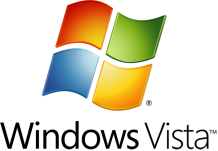 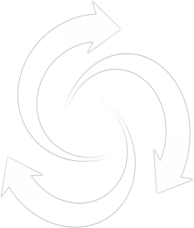 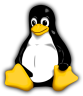 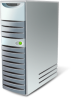 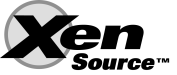 Inversiones en Virtualización
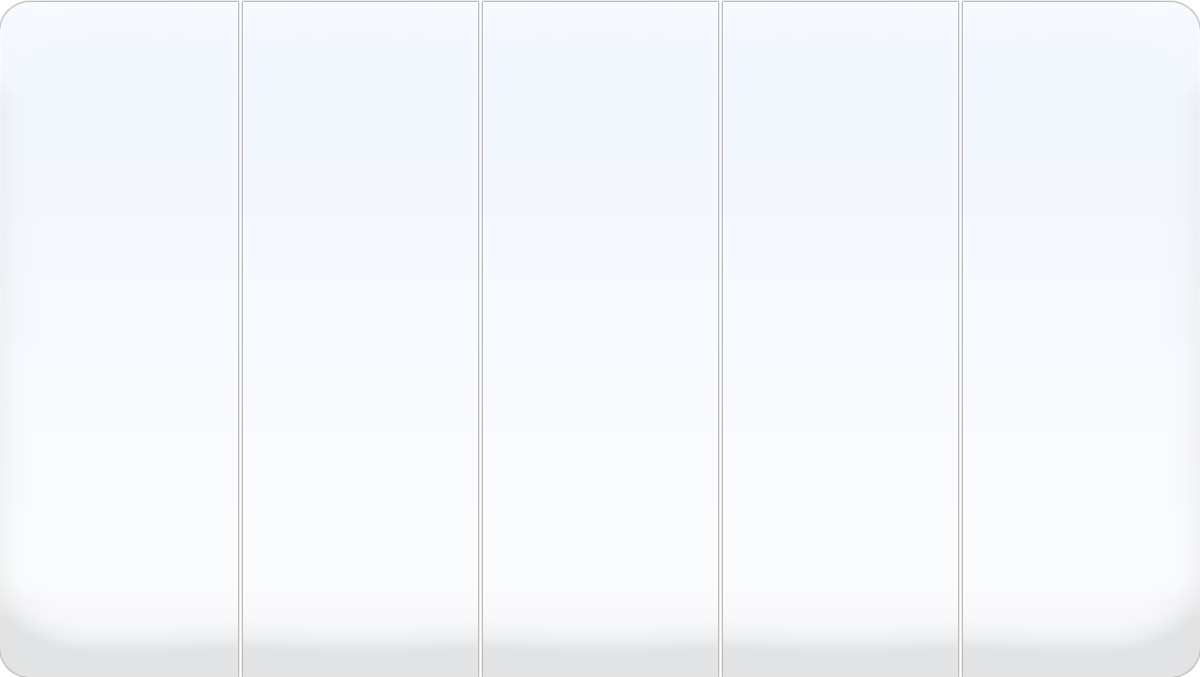 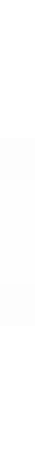 Licenciamiento
Infraestructura
Management
Aplicaciones
Interoperatibilidad
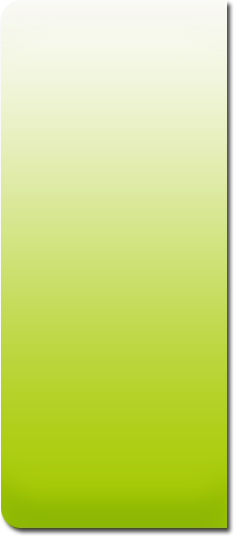 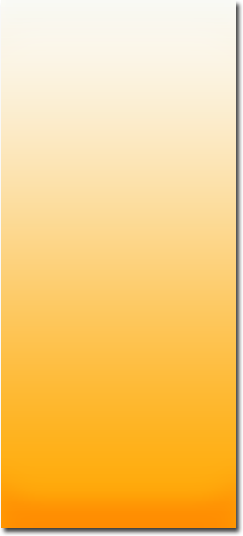 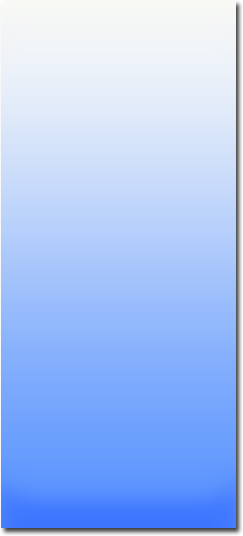 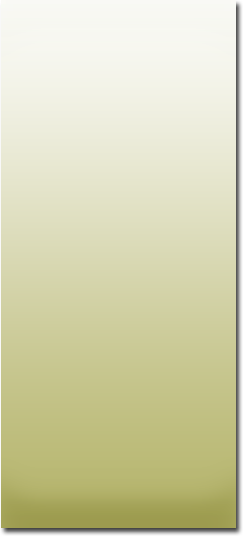 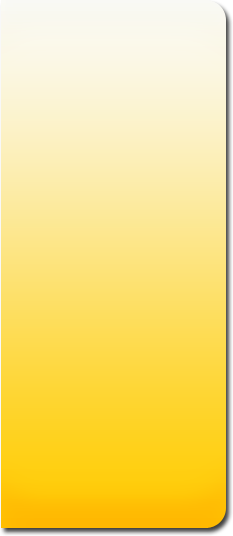 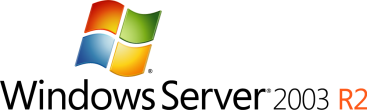 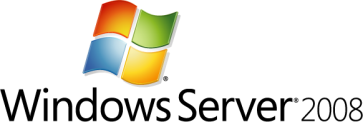 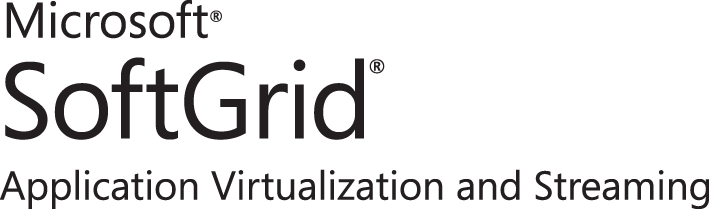 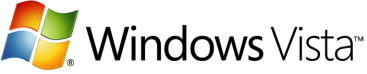 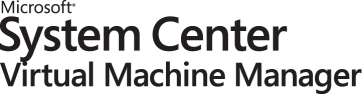 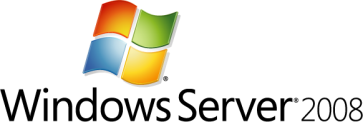 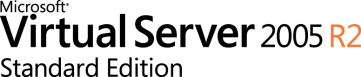 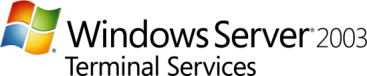 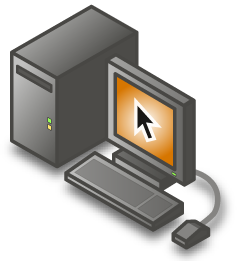 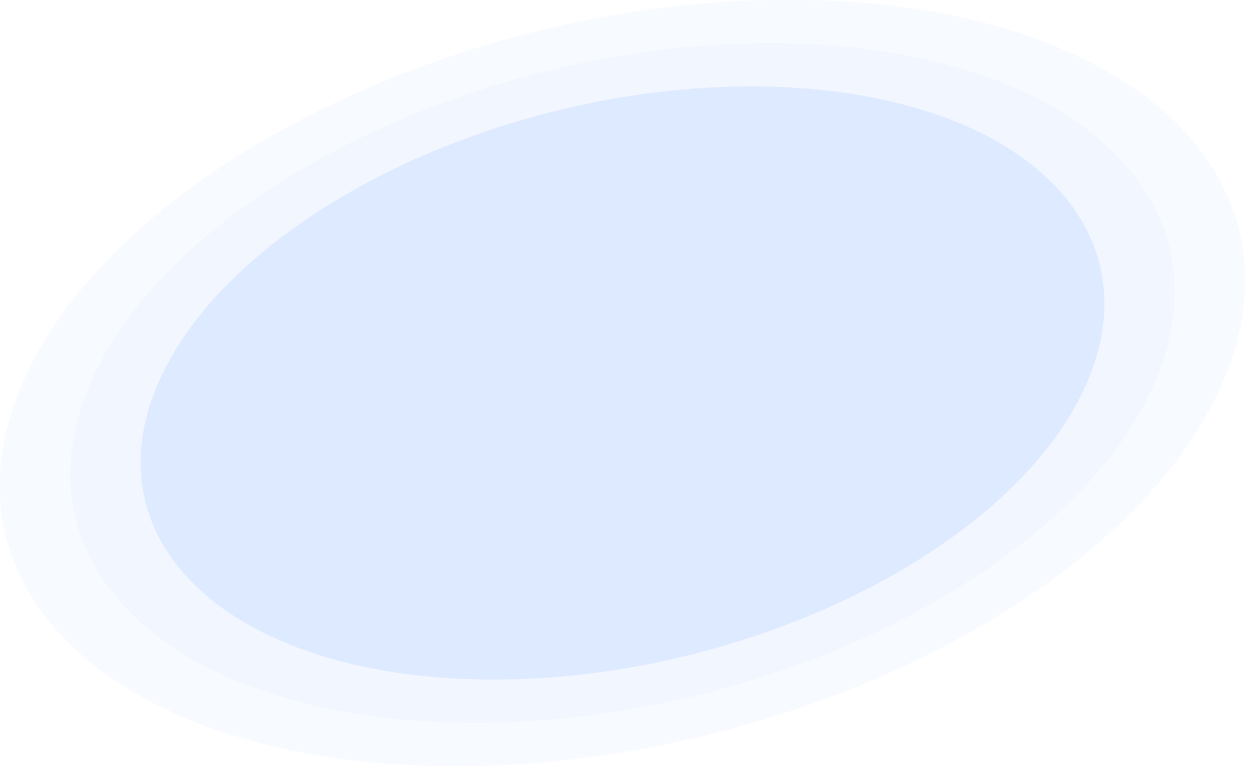 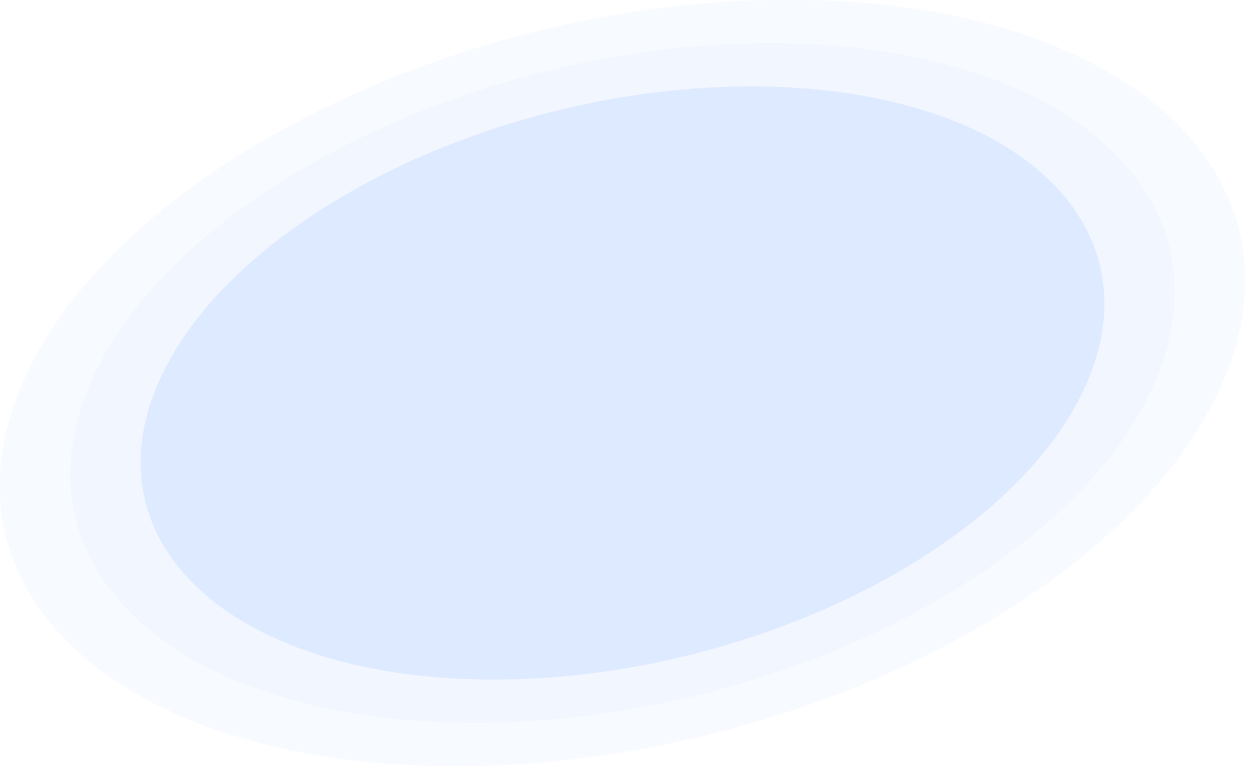 Server Virtualization
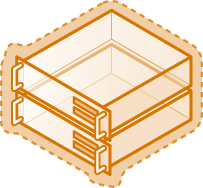 Presentation Virtualization
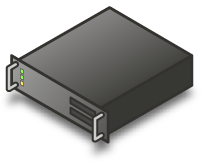 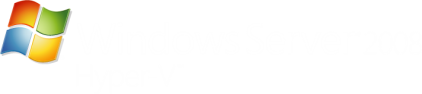 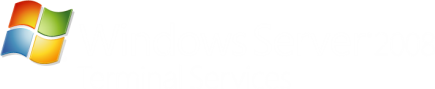 Management
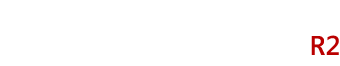 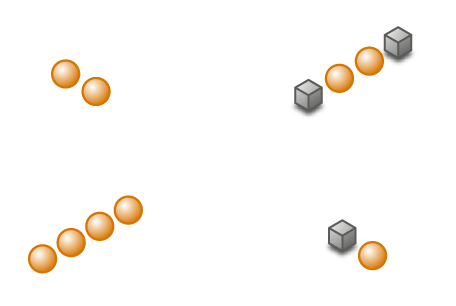 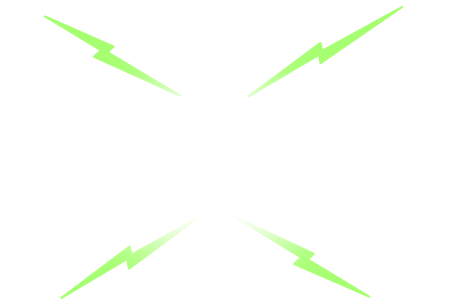 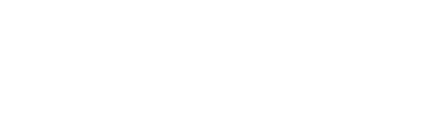 Application Virtualization
Desktop Virtualization
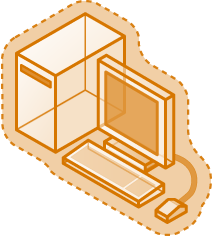 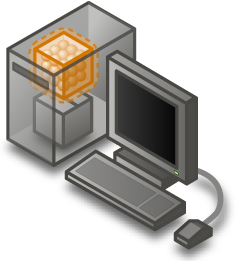 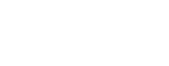 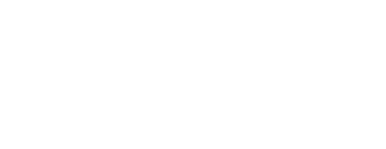 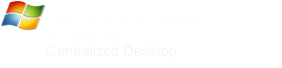 5
Gestión de entornos virtuales inadecuada
Desaprovechamiento de recursos
Crecimiento Inadecuado de “Host”
Hosts infrautilizados
Mala selección de máquinas a consolidar
Administración que NO escala
Nuevos mecanismos de Provisión 
Descontrol  del número y tipo de máquinas virtuales
Nuevos problemas de protección y  D&R a sumar a los existentes
Seguridad y actualización de entornos virtuales
…etc
“Virtualization without good management is more dangerous than not using virtualization in the first place.”
	Thomas Bittman, Analyst, Gartner
Gestión con System Center
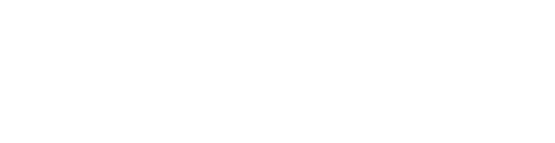 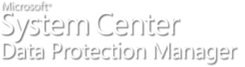 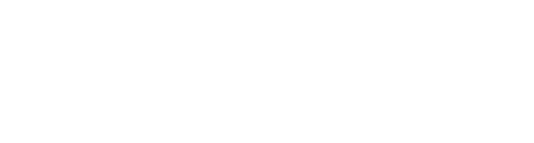 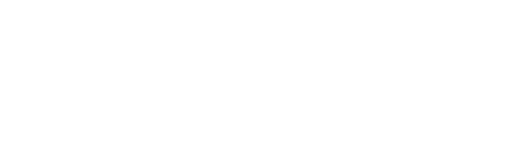 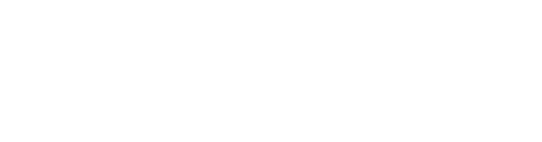 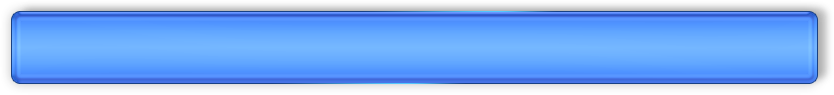 Gestión centralizada de entornos virtuales
Incremento de la utilización de servidores físicos 
Informes candidatos a consolidación
Conversión P2V y V2V
Despliegue de máquinas virtuales
Emplazamiento “inteligente”
Informes de uso y optimización
Gestión Centralizada de entornos virtuales
Control Centralizado de toda mi infraestructura virtual
Vistas de mi entorno virtual , por Host , por SO , por estado , por cualquier tag (Ej Servicio)
Control y acciones remotas contextuales en la consola
Librería distribuida de plantillas , ISOs , VHDs , scripts 
Rápida Provisión de nuevas máquinas virtuales 
Self Service de gestión de máquinas virtuales por quota de puntos 
Basado en Microsoft PowerShell - Totalmente automatizable
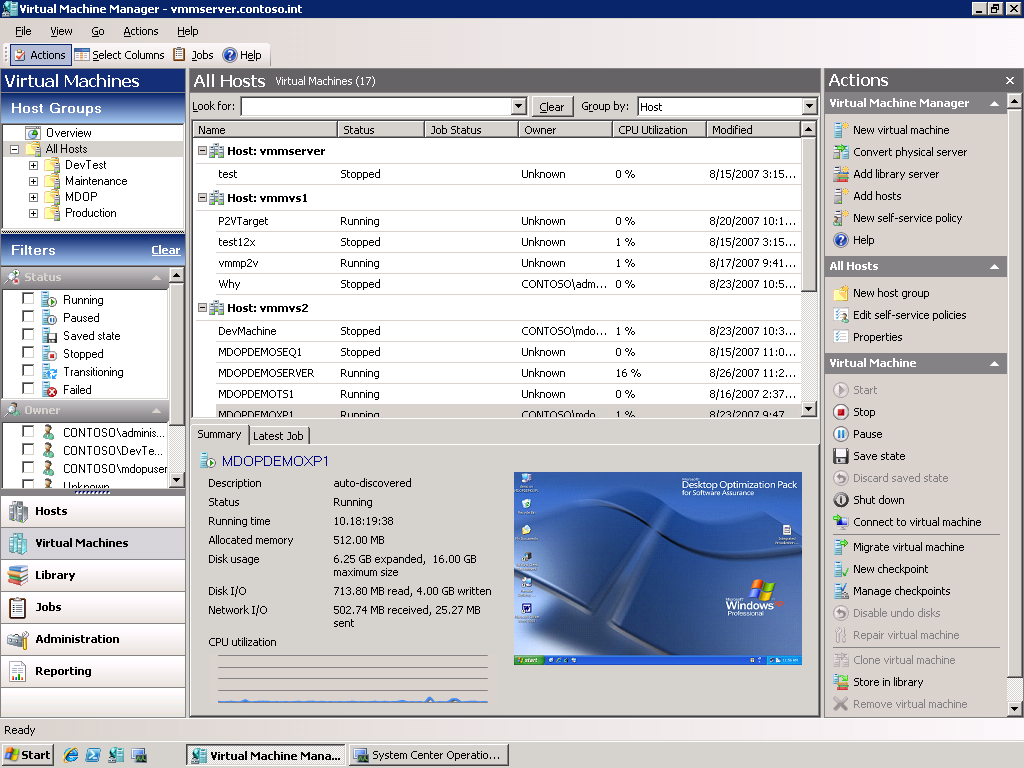 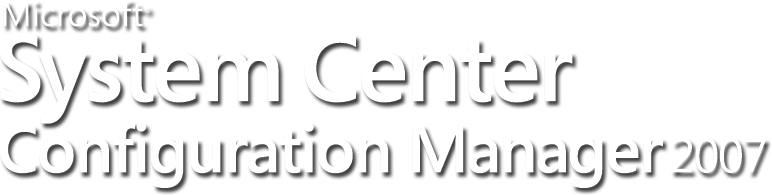 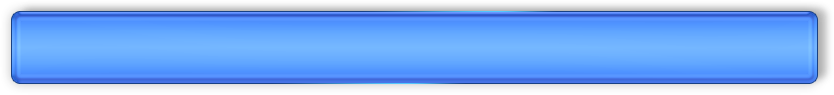 Desplegar , Configurar , Actualizar , Auditar
Despliegue
Solución unificada para el despliegue de Windiows  cliente y servidor
Uso de tecnologías Core de Windows  (WIM)
Integración con Microsoft Deployment (BDD Next)
Análsis Centralizado de actualización a  Windows Server 2008
Soporte a  todo tipo de escenarios de despliegue
Offline   (DVD , USB)
PXE – WDS
Conectados
Secuenciador avanzado de tareas para provisión
Configuración
Configuración de roles en servidores
Instalación de software
Actualización automatizada como parte del despliegue
Integración con Network Access Protection (NAP) – Quarentena
Control del SW y HW de mi organización
Auditar
Incorporación de motor de auditoria 
Mejores prácticas de configuración recogidas en Configuration Packs
Mejores prácticas Grupos de producto Microsoft
Mejores prácticas Microsoft IT
Regulaciones y Frameworks – EUDPD , ISO 17799 , etc..
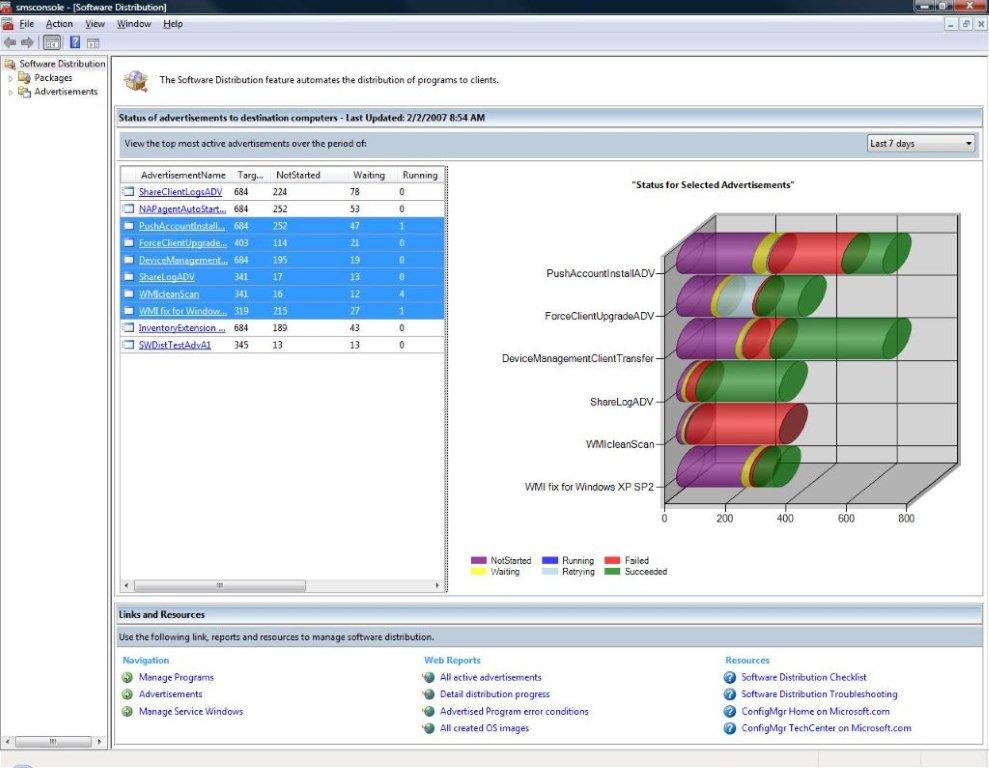 System Center Operations Manager 2007
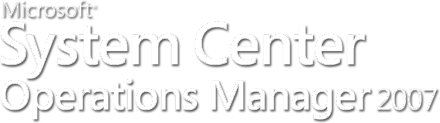 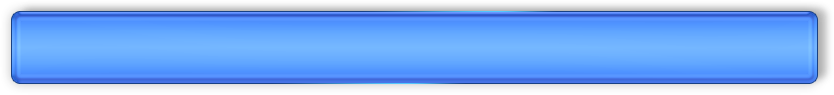 Operación de servicio extremo a extremo
Monitorización Extremo a Extremo
Gestión Proactiva de servicios de TI
Monitorización Integrada de perspectiva de usuario
Visión de diagrama de servicio 
Fácil Diseñador de servicios
Causa raíz de problemas de servicio
Mejor Solución para Windows® 
Reducción tiempos de resolución de problemas gracias a los Management Packs de los grupos de producto
Informes , conocimiento , acciones contextuales
Soporte a Windows Server y Windows Client
Operación de entornos físicos y virtuales
Auditoria de logs de seguridad incluida
Mejora en la Eficiencia y Control
Más fácil de instalar y configurar
Reducción de la complejidad de la gestión 
Baselines
Roles de acceso
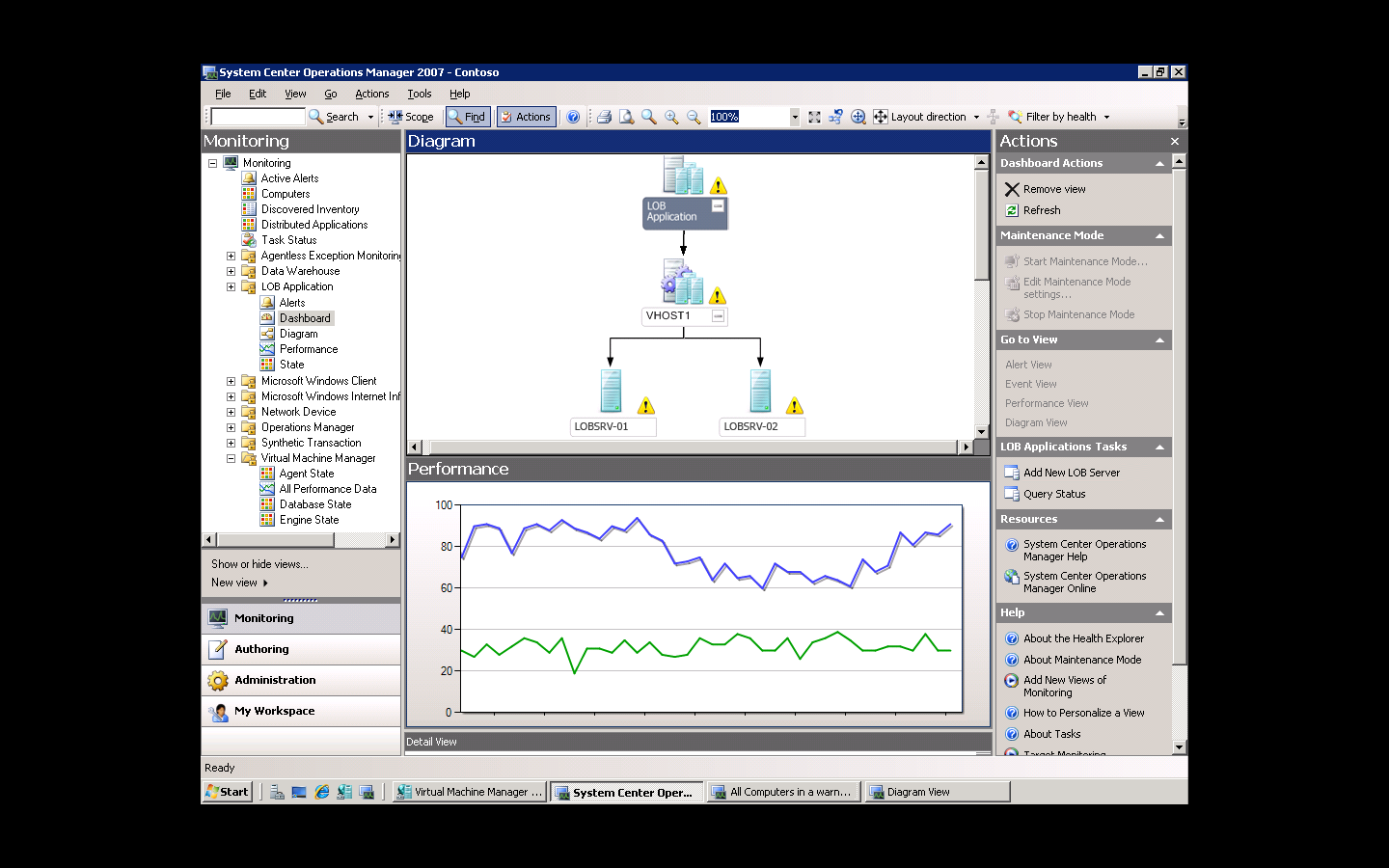 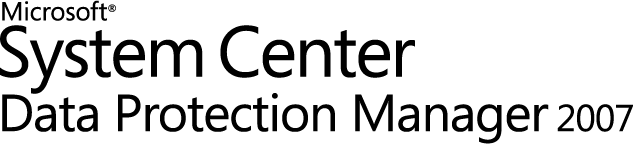 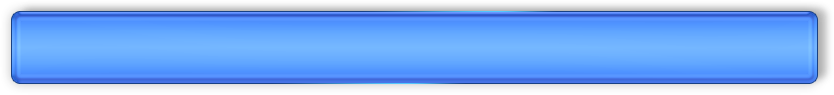 Protección Continua a disco y/o cinta
Protección Continua
Protección en tiempo real
Incremental
Soporte a backup a disco y cinta 
Fácil de gestionar , NO más ventanas de backup
Recuperación rápida y fiable
Perdidas de datos de cómo  máximo 15 minutos
Recuperación en minutos
Delegación a usuarios de la recuperación
Disaster & Recovery Incluido
Protección continua para las tecnologías más demandas
Windows
Microsoft®  SQL Server™
Exchange Server
Sharepoint
Virtual Server 2005
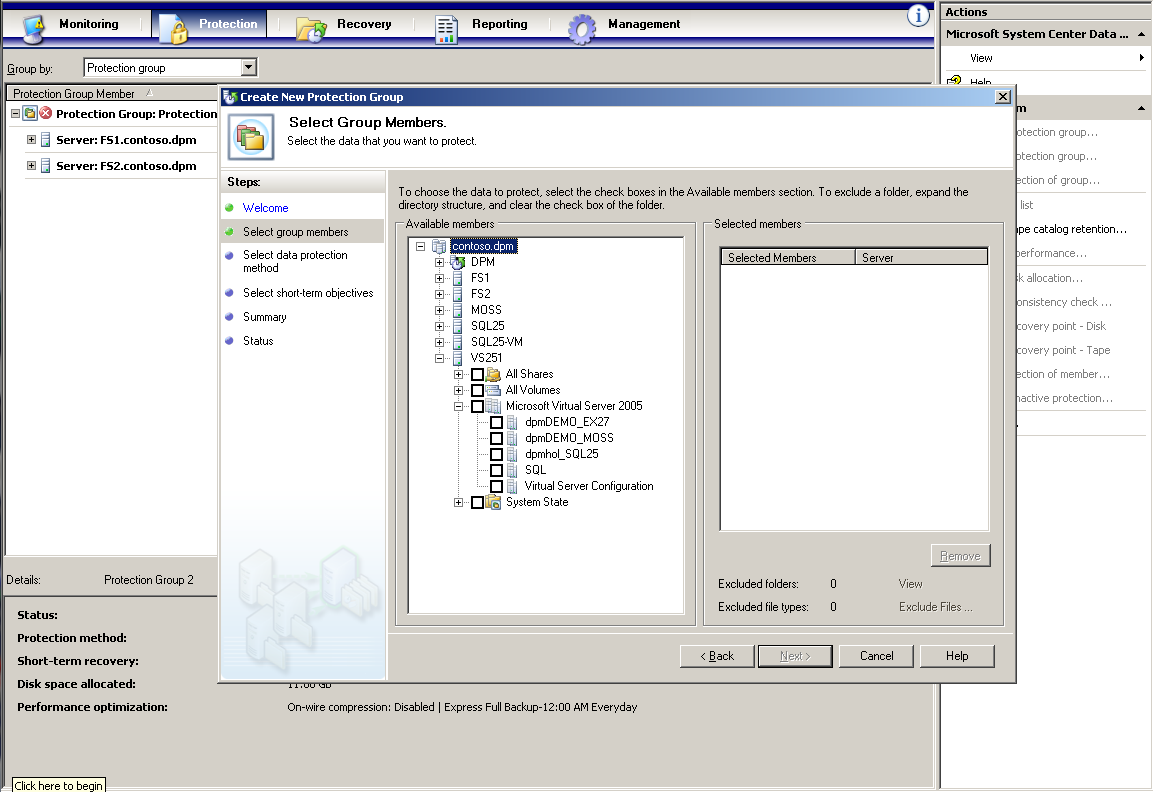 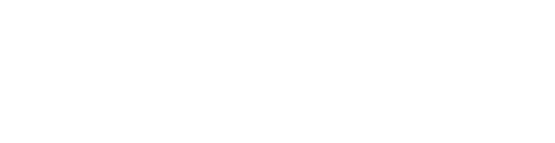 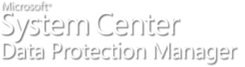 demo
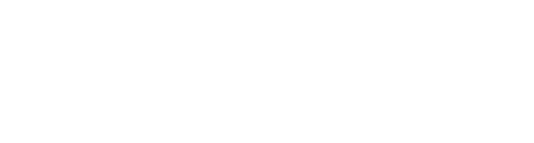 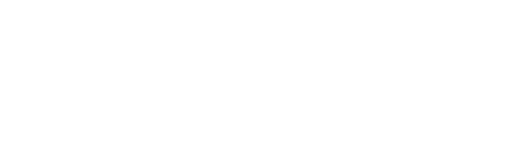 Virtualization Road Map
2008
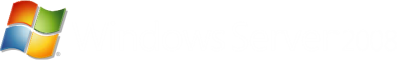 vNext Beta
vNext RTM
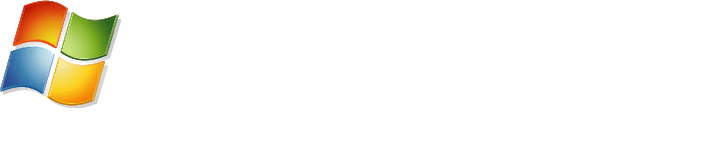 RTM
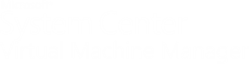 RTMPeriodo de 180 días
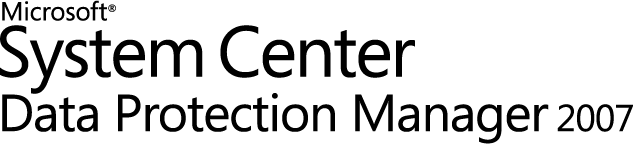 SP1 RTM
Beta
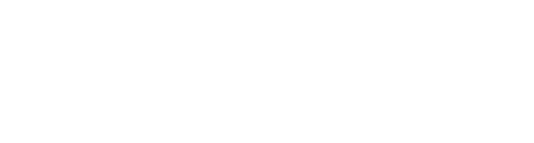 Hyper-V & VMM vNext MP
Arquitectura SC VMM vNext
Administrator’s Console
Self Service Web Portal
Operator’s Console
Web Console
Windows PowerShell
Connector
Virtual Machine Manager 
Server
Operations Manager 
Server
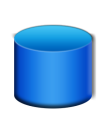 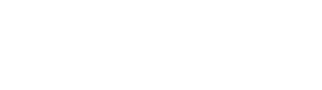 Management Interfaces
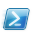 Windows® PowerShell
VMM Library 
Server
VMware VI3
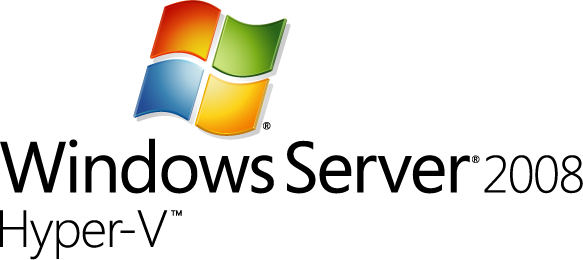 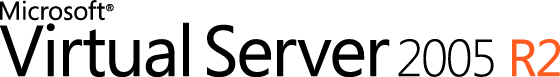 Virtual Center Server
ESX Host
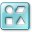 Template
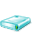 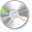 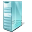 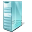 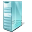 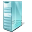 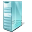 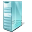 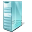 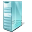 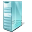 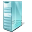 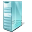 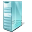 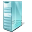 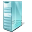 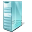 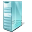 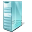 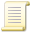 Script
VHD
ISO
VM
VM
VM
VM
VM
VM
VM
VM
VM
VM
VM
VM
VM
VM
VM
VM
VM
SAN Storage
Microsoft Solution Accelerators
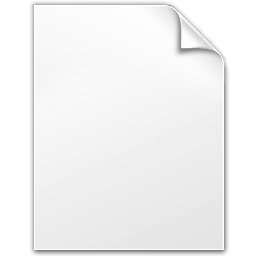 Models
Herramientas de automatización y Guías
Permiten Acelerar el uso de la tecnología Microsoft
Impacto en los clientes
Herramientas para la automatización del análisis y planificación
Mejores prácticas probadas
Aproximación Multi-producto
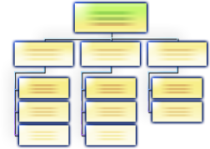 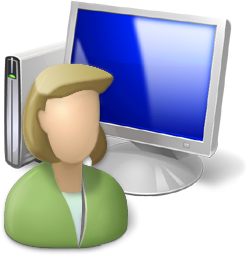 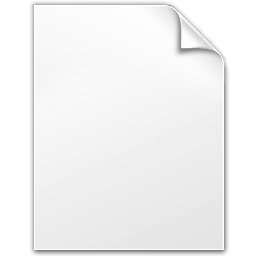 Scripts and Code
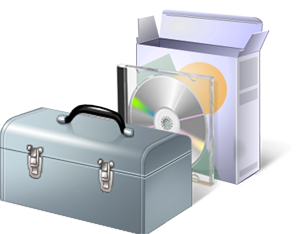 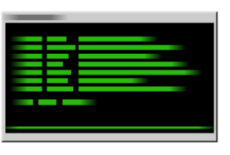 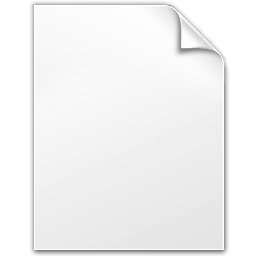 Guidance
Herramientas
Solution Accelerators para Virtualización
Offline Virtual Machine Servicing Tool
(Herramientas+ Guías)
Microsoft Assessment and
Planning (herramientas + Guías)
Microsoft Deployment
(Herramientas + Guías)
Infrastructure Planning and Design Series (Guías)
Windows Server 2008
Security Guide (Guías)
{Microsoft Assestment & Planning 1.0 Beta}
demo
Enrique Lopiz
Gerente Soluciones
Microsoft Ibérica
Offline Virtual Machine Servicing Tool
SCCM Server
6. Create System Collection based on VM’s selected
12. Update VM’s
11. Invoke Push Package
10. Check for SCCM Client
13. Shutdown VM
VM Offline Servicing Tool
Maintenance Hosts
14. Move VM back to library
1. Create Server Configuration
4. Get List of Offline VM’s
2. Create Job Configuration
SCVMM Server
7. Move VM to Host
3. Start Offline Servicing J	ob
8. Move VM
5. Get Offline VM’s List
Offline Library
9. Move VM to Maintenance Host for Update and Start the VM
Gestión con System Center
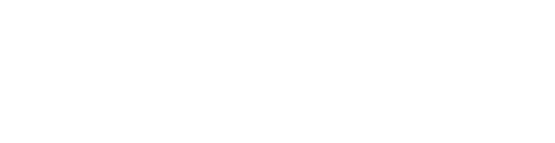 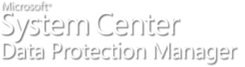 Backup en caliente a nivel de máquina virtual
 Backup In guest 
 Rapida  recuperación
Gestión de máquinas virtuales
 Consolidación de servidores y optimización de uso de recursos
 Conversiones: P2V y V2V
Monitorización de estado de salud de servicio  servidores y aplicaciones
 Análisis y reporting de rendimiento
 Conocimiento
Gestión de parches y despligue
 Configuración de Sistema Operativo y aplicaciones
 Gestión de configuración deseada
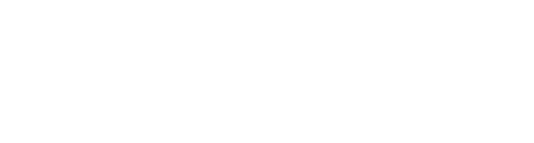 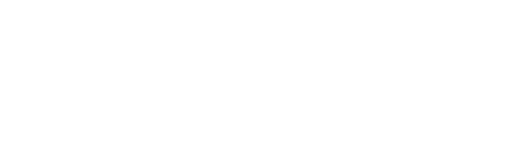 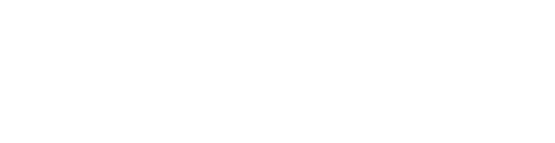 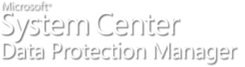 Server Management Suite Enterprise
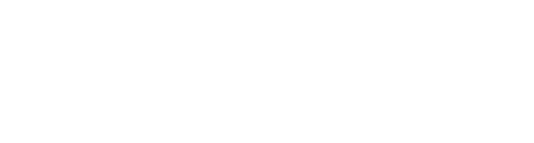 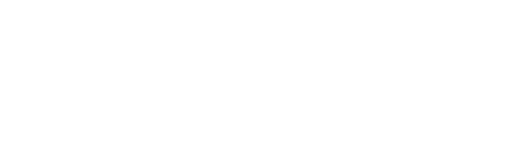 Recursos
www.microsoft.com/virtualization
www.microsoft.com/systemcenter
http://www.microsoft.com/vsa
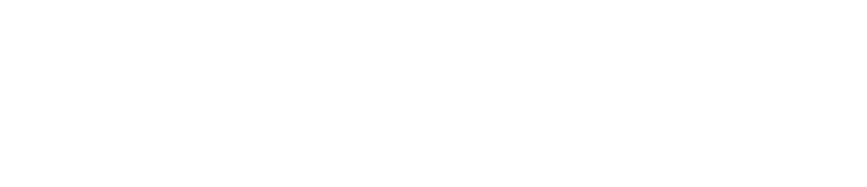 © 2007 Microsoft Corporation. All rights reserved. Microsoft, Windows, Windows Vista and other product names are or may be registered trademarks and/or trademarks in the U.S. and/or other countries.
The information herein is for informational purposes only and represents the current view of Microsoft Corporation as of the date of this presentation.  Because Microsoft must respond to changing market conditions, it should not be interpreted to be a commitment on the part of Microsoft, and Microsoft cannot guarantee the accuracy of any information provided after the date of this presentation.  MICROSOFT MAKES NO WARRANTIES, EXPRESS, IMPLIED OR STATUTORY, AS TO THE INFORMATION IN THIS PRESENTATION.
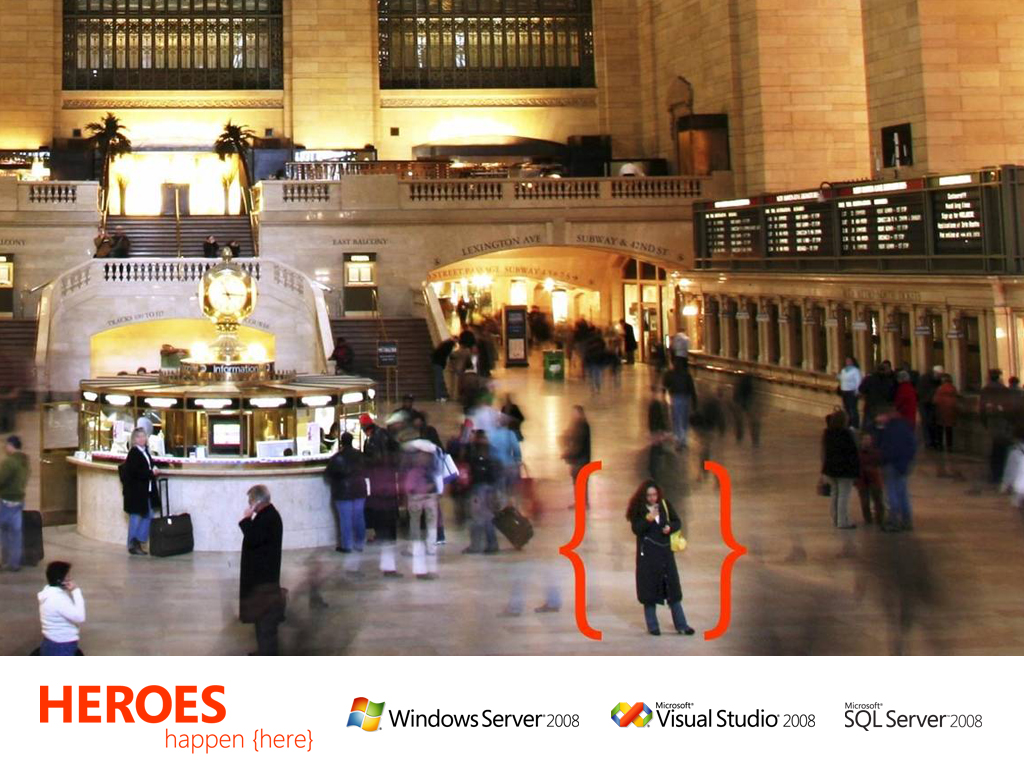